SEX EDUCATION
And Occupational Therapy’s Role
Caterina LaRocca, OTS
laroccac@vcu.edu
I am currently an Occupational Therapy student and am concurrently pursuing a PhD in Health Related Science and a Leadership Certificate in Neurodevelopmental Disabilities. My passion comes from being a patient with a chronic illness who did not have equitable access to comprehensive care. I hope to reduce barriers that patients face and help empower individuals to be as independent as possible.
Disclaimers
I am not an expert in this subject area. This became a passion project after events occurred within my fieldwork. 

The intention of this project was to address the importance of sex education across varying populations and presentations, however research seems to almost exclusively focus on children with autism.

I am unable to speak about the sex education experience of neurodiverse individuals. I can look at what research says, however in all scenarios it is important to get information straight from the source. Lived expertise > degrees. #NothingAboutUsWithoutUs
Sex falls within the scope of OT practice
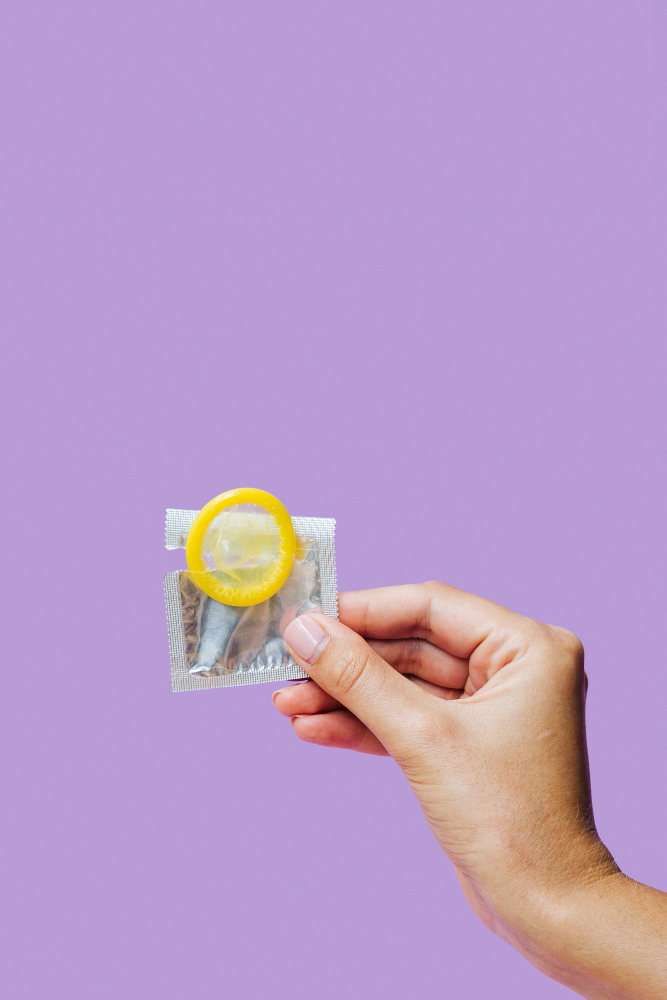 American Occupational Therapy Practice Framework: Domain and Process (4th ed.) recommends that practitioners support clients’ participation in sexual activity as an activity of daily living; in formal education, including SE; and in social activities, such as dating (2020).
SEX IS AN ADL
TABLE OF CONTENTS
01
01
02
02
Objectives
The Importance of Sex Education
03
04
03
04
Intervention Approaches
OT’s Unique Role
Objectives
By the end of this presentation you should be able to 
State why sex education is important
Describe why Occupational Therapist’s are uniquely suited to address sex education
Name at least 3 different intervention approaches you could take to address sex education in your current practice
“Because all youth need quality, inclusive and caring sexual healthcare, sex and relationships education and other related services, marginalized youth most of all.”.”
—Scarleteen
Scarlet teen is a website that provides comprehensive sex education resources: https://www.scarleteen.com/
01
01
Introduction
Sex Education and Its Importance
Sex Education Definition
The World Health Organization states that Comprehensive Sex Education  gives young people accurate, age-appropriate information about sexuality and their sexual and reproductive health, which is critical for their health and survival (2023).
Components of Comprehensive Sex Education
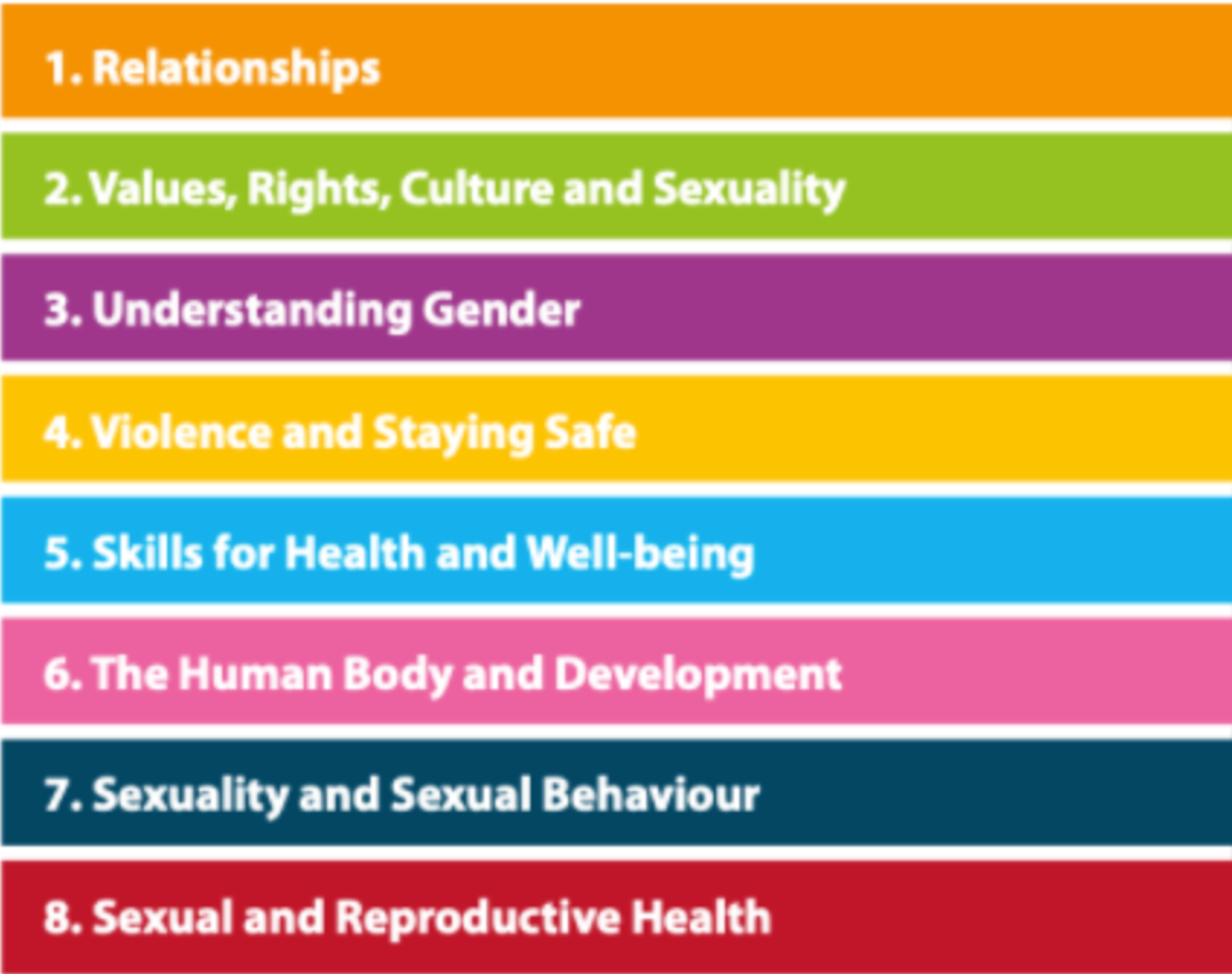 Why is this important?
Children who live with autism often lack access to sex education.
In schools, sex education is basic. Periods, sex, pregnancy, sexually transmitted infections are often ignored (André et. al., 2020).
60% of parents report that their child with autism did not receive any school or community-based sex education (Graham Holmes, et. al., 2020).
Children with autism may mistake the thoughts, feelings, intentions, or behavior of others, increasing the risk of sexual abuse or other unsafe situations. 
It is important to remember that puberty can begin as early as 7 years old but that kids are known to start exploring their genitalia at as young as 4.
What we Know
Decisions about sex education are usually made at the state level.
States are not required to teach sex education. If they do, the information does NOT have to be medically accurate.
It is not required to teach sex education in VA
Children living with autism may have an increased risk of sexual abuse (Nichols & Blakeley-Smith, 2009).
Many states stress abstinence rather than teach people how to be safe when in an intimate relationship. (Planned Parenthood Action Fund, 2023).
A brief review of the literature:
Children with autism are at risk of victimization and/or abuse
Children with autism often do not receive a comprehensive sex education or lack access to it entirely
(Nichols & Blakeley-Smith, 2009; Graham Holmes, et. al., 2020; André et. al., 2020; Ballan, 2011; Stankova & Trajkovski, 2020; Brown-Lavoie et. al., 2014).
(Nichols & Blakeley-Smith, 2009; Graham Holmes, et. al., 2020; André et. al., 2020; Ballan, 2011; Stankova & Trajkovski, 2020; Brown-Lavoie et. al., 2014).
One of the best ways to prevent victimization and/or abuse is through education
Children with autism are interested in romantic, sexual, and intimate relationships with both different and same sex partners
Nichols & Blakeley-Smith, 2009; Graham Holmes, et. al., 2020; Stankova & Trajkovski, 2020; Brown-Lavoie et. al., 2014).
It is important to teach children with autism sex education in order to help prepare them for a safe and future full of meaningful relationships
(Nichols & Blakeley-Smith, 2009; Graham Holmes, et. al., 2020; André et. al., 2020; Ballan, 2011; Stankova & Trajkovski, 2020)
Parent’s express a hope that their child will have a meaningful relationship as they grow and feel fearful that their child will be lonely.
(Nichols & Blakeley-Smith, 2009; Graham Holmes, et. al., 2020; André et. al., 2020; Ballan, 2011; Stankova & Trajkovski, 2020; Brown-Lavoie et. al., 2014).
(Nichols & Blakeley-Smith, 2009)
[Speaker Notes: Remember that parents want their children to have meaningful relationships. How can that be accomplished when children are not being taught about intimacy, safety, and consent?]
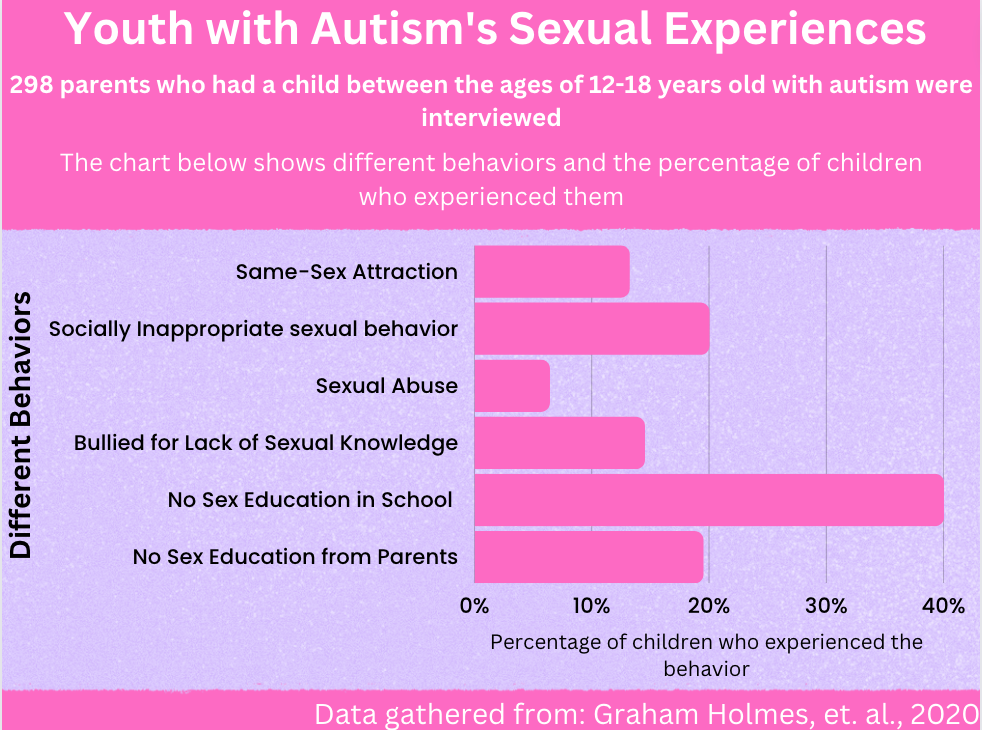 YOUR BODY, YOUR CHOICES
Sex education is not about sex. It is about safety.
02
02
Sex Education and Occupational Therapy
How we fit in
SEX IS AN ADL
What the Literature Says….
Occupational therapy is the second most common service that adolescents with ASD receive to support occupational performance skills, such as social interaction, self-care, and home management, and contextual factors, including consistency of routines and sensory environments (Tomchek et al., 2010).
Although puberty challenges exist, especially surrounding menstruation and public masturbation,  puberty-specific challenges and best practice interventions used to address these challenges with people who have ID remain undocumented in the occupational therapy literature.
OT literature rarely discusses the adverse consequences that illness or disability may have on a child's sexuality.
…IT DOESN’T!
Things to keep in mind…
Individuals with ASD diagnoses benefit most from an individualized approach to intervention, as no one protocol is consistently effective across individuals (Jeffrey, Kayani, & Garden, 2013)

Training, strategies, and recommendations focus on providing dignity and respect, and that these are developed on an individual basis (Cummins et al., 2020)

A survey of Occupational Therapists found that:  exploration of clients’ sexuality is an integral and necessary part of holistic care and practice. However, despite all participants (100%) agreeing that addressing sexual health should be part of occupational therapy practice, only 22.7% included sexuality in their assessment, and only 26.4% provided their clients with sexual education or counselling. (Young et. al., 2020)

This same survey found that more than 50% of respondents reported limited or no knowledge on methods of sex therapy/counselling, taking a sexual history, bowel and bladder care for sexual activity, and the potential impact of paralysis, limited range of motion and strength, chronic physical illness, mental illness, and pain on sexual function and pleasure
So, despite the lack of literature, WHY IS Occupational Therapy A Good Fit?
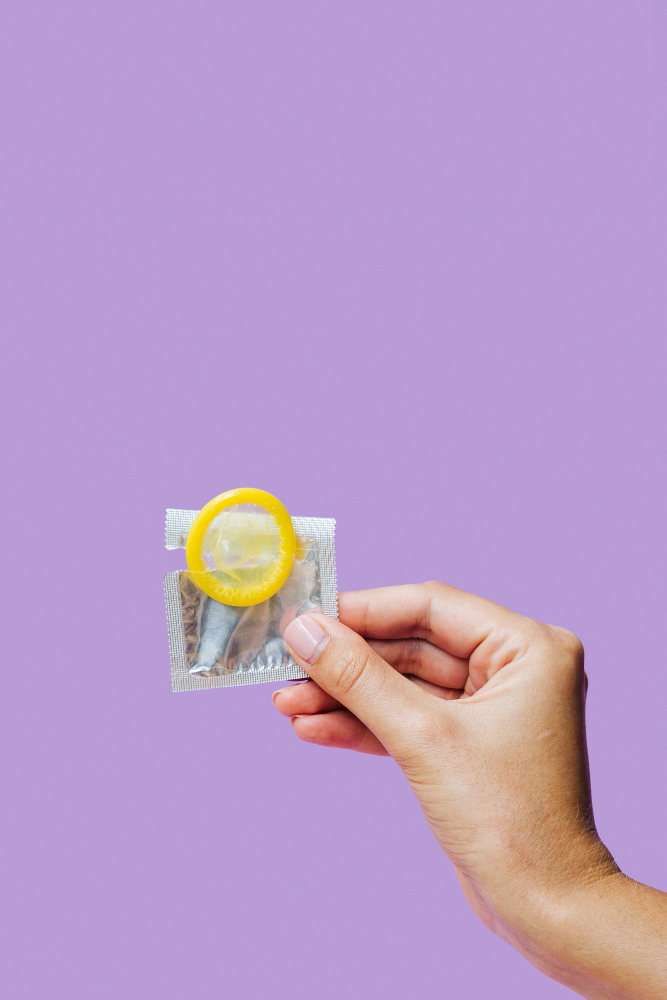 American Occupational Therapy Practice Framework: Domain and Process (4th ed.) recommends that practitioners support clients’ participation in sexual activity as an activity of daily living; in formal education, including SE; and in social activities, such as dating (2020).
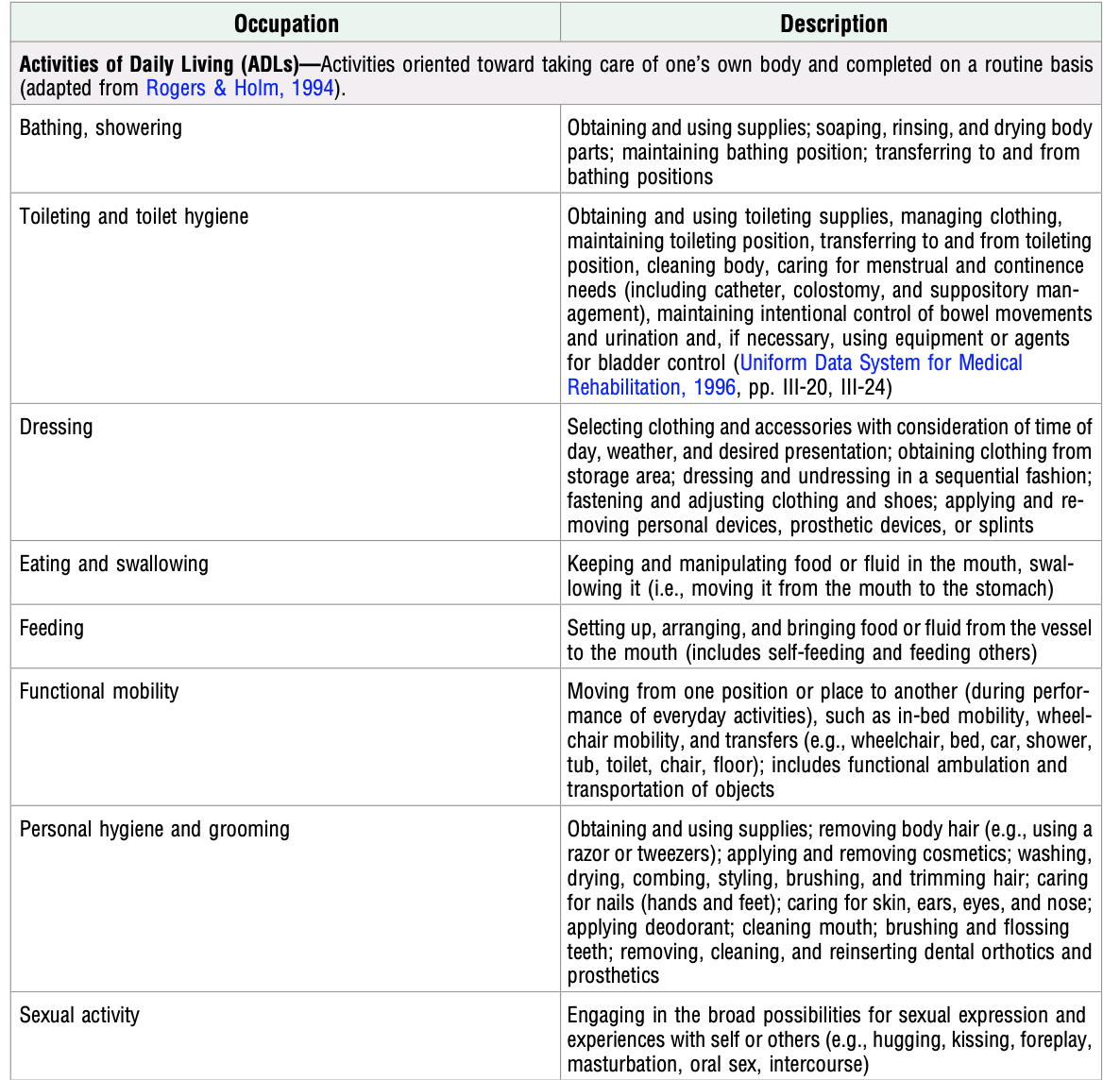 (American Occupational Therapy Practice Framework: Domain and Process, 2020)
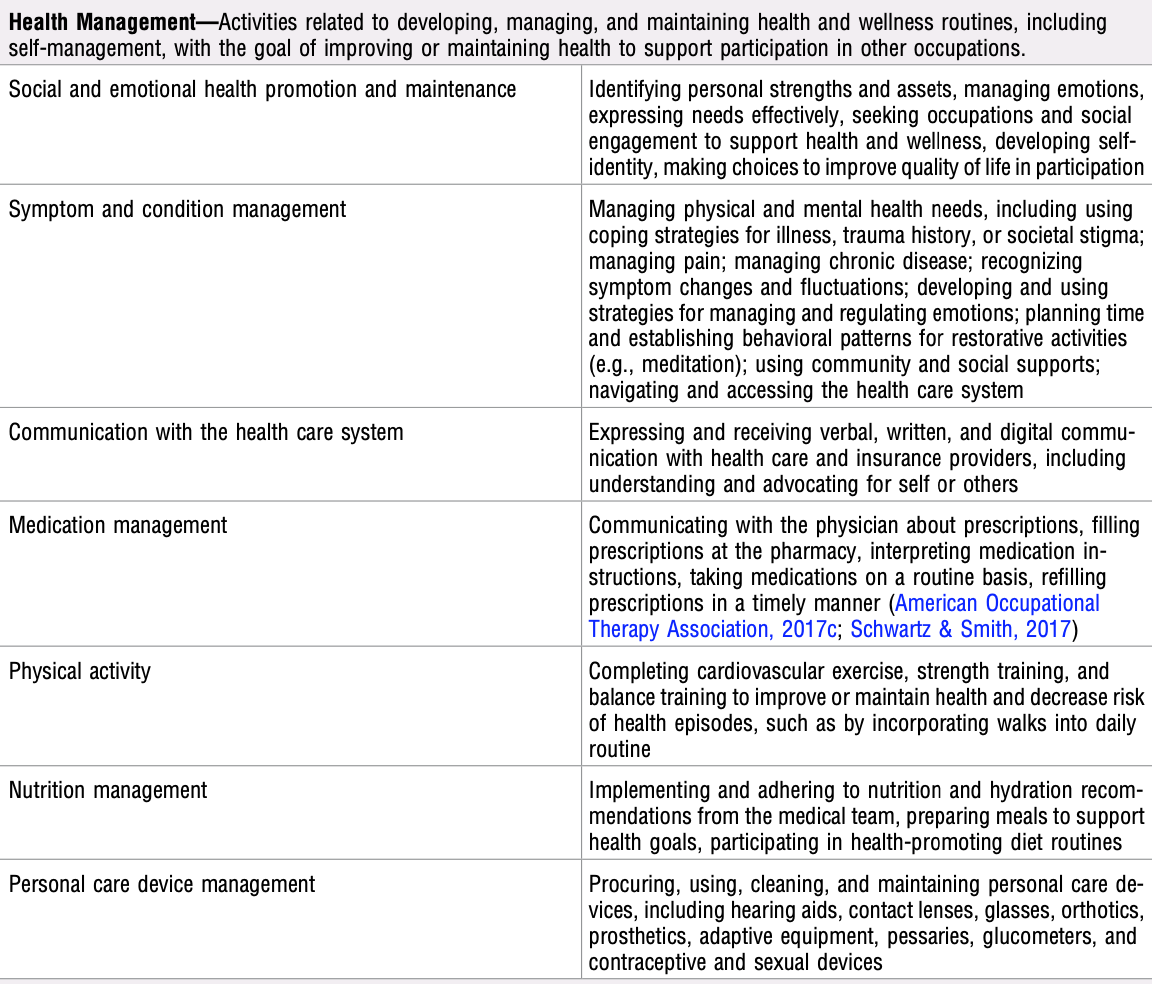 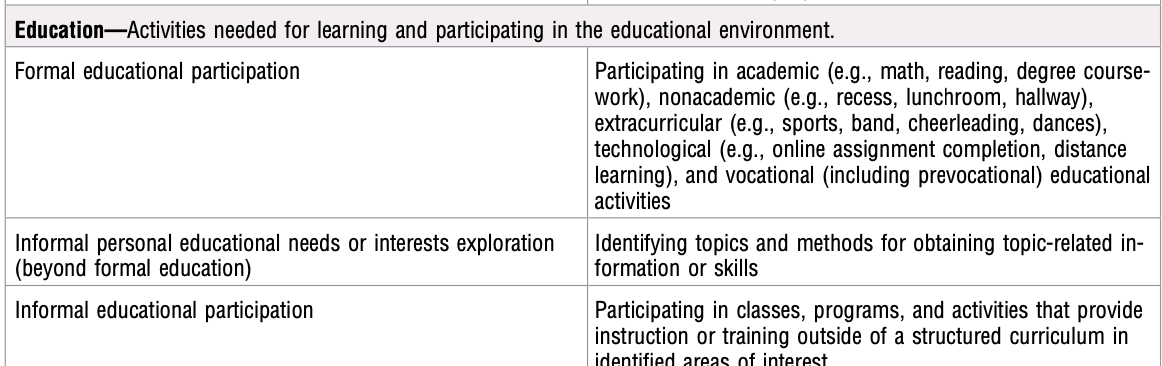 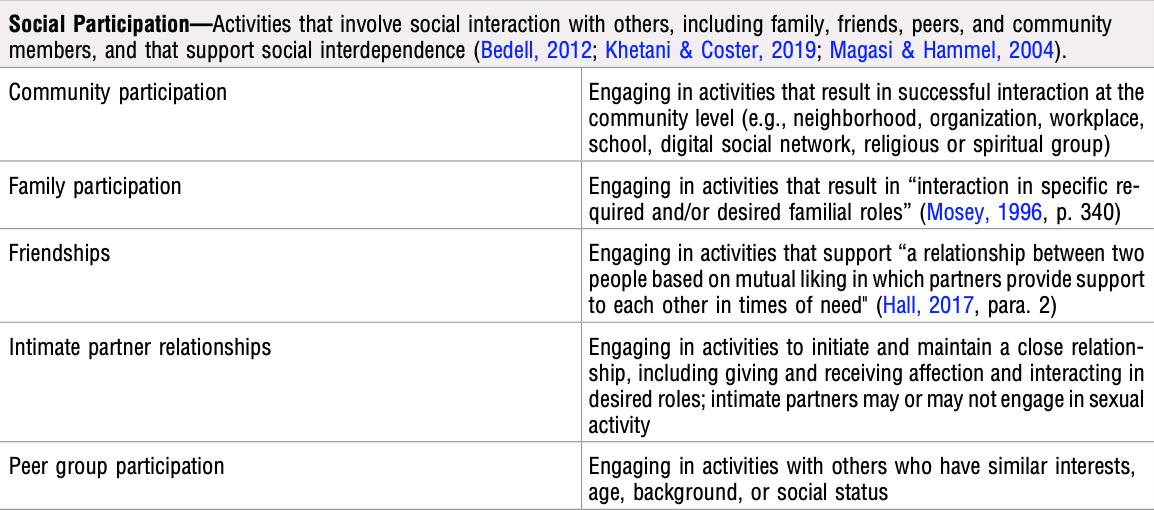 Common Intervention Approaches
Cognitive strategies
Social learning approaches
Technology
Ayres Sensory Integration® (ASI) treatment
Sensory processing integration
Exercise
Parent training approaches
…But what does this mean?
We Will Approach Defining Occupational Therapy’s Role / Intervention Approaches Through the Use of The Intentional Relationship Model and The Ecology of Human Performance Theoretical Guidelines
Intentional Relationship Model (IRM)
Developed by:
Renee Taylor
4 Main Components
Client’s interpersonal characteristics
Clients reaction to inevitable interpersonal events
Therapists use of six interpersonal modes
Used successfully, these 3 components will lead to occupational engagement
(Taylor, 2020)
Interpersonal Characteristics
Approach to asserting needs: The client's ability to discuss what they want from the therapist openly and directly.
Response to human diversity: The client's response to a wide range of differences that distinguish individuals from one another.
Orientation toward relating: The level at which the client expects and prefers the therapeutic relationship to be conducted. This varies between clients.
Interpersonal reciprocity: The capacity of giving and sharing between client and the therapist.
Communication style
Tone of voice
Body language
Facial expression
Response to change or challenge
Level of trust
Need for control
Preference for touch
Predisposition to giving feedback
Response to feedback
Inevitable Interpersonal Events
Expression of strong emotion: The client's external displays of internal feelings that are shown with a level of intensity beyond usual cultural norms for interactions
Intimate self-disclosure: The client's statements or stories that reveal something unobservable, private, or sensitive about the person making the disclosure
Power dilemmas: The dilemma is characterized by an undeniable power difference between the client and the therapist
Nonverbal cues: The client's communications that do not involve the use of formal language such as facial expression or body posture
Verbal innuendos: Communication in which the client says something illusive or oblique that is meant to serve as a hint about a more direct communication
Crisis points: An unanticipated, stressful events that cause clients to become distracted and/or that temporarily interfere with the client's' ability for occupational engagement
Inevitable Interpersonal Events Cont.
Resistance and reluctance: Resistance is a client's passive or active refusal to participate in some or all aspects of therapy for reasons linked to the therapeutic relationship. Reluctance is disinclination toward some aspect of therapy for reasons outside the therapeutic relationship
Boundary testing: Boundaries provide limitations and help the client to understand what to expect during therapy sessions; boundary testing is when a client behavior violates or asks the therapist to act in ways that are not part of the therapeutic relationship
Empathetic breaks: Occur when a therapist fails to notice or understand a communication from a client or initiates a communication or behavior that is perceived by the client as hurtful or insensitive
Emotionally charged therapy tasks and situations: Activities or circumstances that can lead clients to become overwhelmed or experience uncomfortable emotional reactions such as embarrassment, humiliation or shame
Limitations of therapy: The client's restrictions on the available or possible services, time, resources or therapist actions
Contextual inconsistencies: Any aspect of a client's interpersonal or physical environment that changes during the course of therapy
Six Therapeutic Modes
Advocating (ensure clients have resources to participate)
Collaborating (facilitate autonomy and client’s ownership of the therapeutic process)
Empathizing (understand and validate client’s lived experience)
Encouraging (foster hope and willingness to engage)
Instructing (provide clear explanations) 
Problem solving (use strategic questioning towards a solution)
Used successfully, those 3 components will lead to occupational engagement
Interpersonal Characteristics
Therapeutic Modes
Inevitable Interpersonal Events
Therapeutic Use of Self
Extent to which one applies empathy and intentionality to an interpersonal knowledge base and corresponding skill set that can be applied thoughtfully to resolve interpersonal events in practice 

Addressing sex education in your practice may go against your personal beliefs or be outside your comfort zone. Therapeutic use of self reminds us that we are here to support our client’s needs above our own beliefs.
Why it Works
When considering all aspects of this model, it provides the therapist a comprehensive guideline on how to interact with and manage relationships with patients and their caregivers.
The Ecology of Human Performance (EHP)
4 Main Components
The Person
The Context
The Tasks
The Performance
(Dunn et al., 1994)
The Person
EHP emphasizes the individuality of a person’s experience and highlights their unique and complex skills and ability.
The Context
It considers the integrated conditions that surround the person and understands that a person is embedded into their context. Context is made up of physical, social, cultural, and temporal spaces.
The Task
The objective set of behaviors necessary to accomplish a goal. Life roles are made up of tasks.
The Performance
Is made up of a person-context-task interaction. The performance range of an individual encompasses all of the tasks they care capable of performing.
Intervention Approaches to Increase  the Performance Range
Establish/Restore (Learn something new or regain a lost skill)
Alter (Find a better place)
Adapt (Make it easier)
Prevention (Think ahead)
Create/Promote (Make it work for everyone)
The Ecology of Human Performance (EHP)
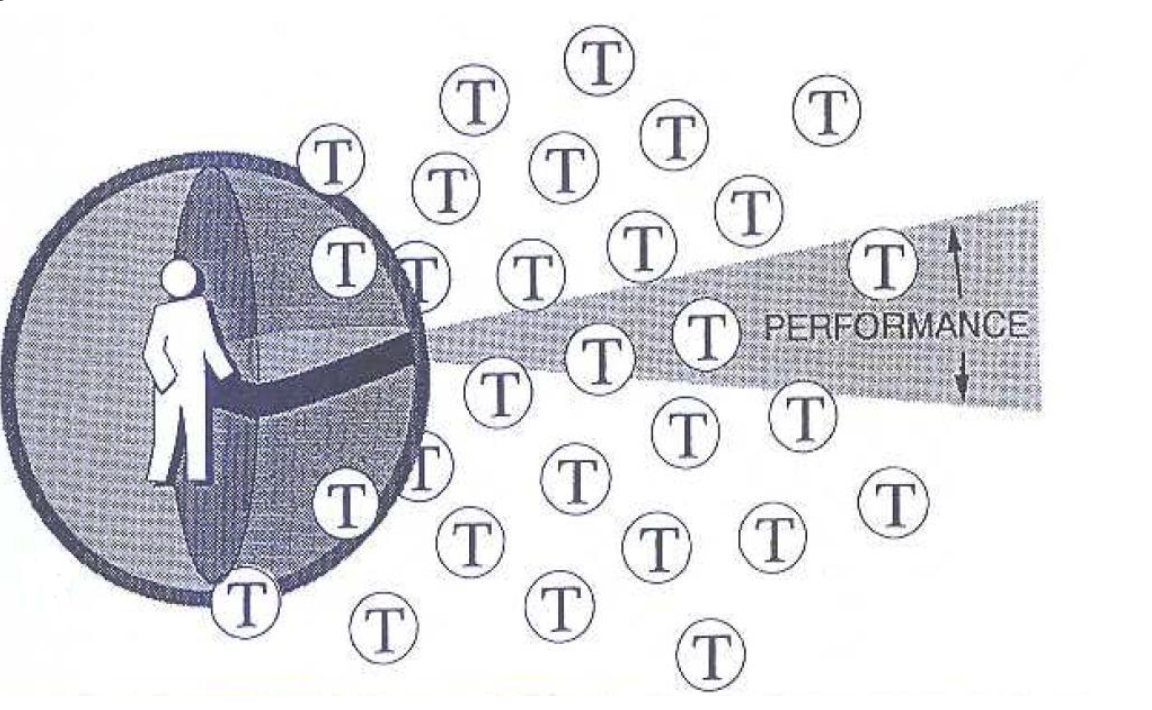 (Dunn et al., 1994)
Now it’s your turn, 
Chat with your neighbor and come up with intervention ideas
Language to use and normalize
It is important to use both anatomically correct language, and language that reflects how children might speak to each other
Penis/Vagina vs. Dick/Pussy
Components of Comprehensive Sex Education
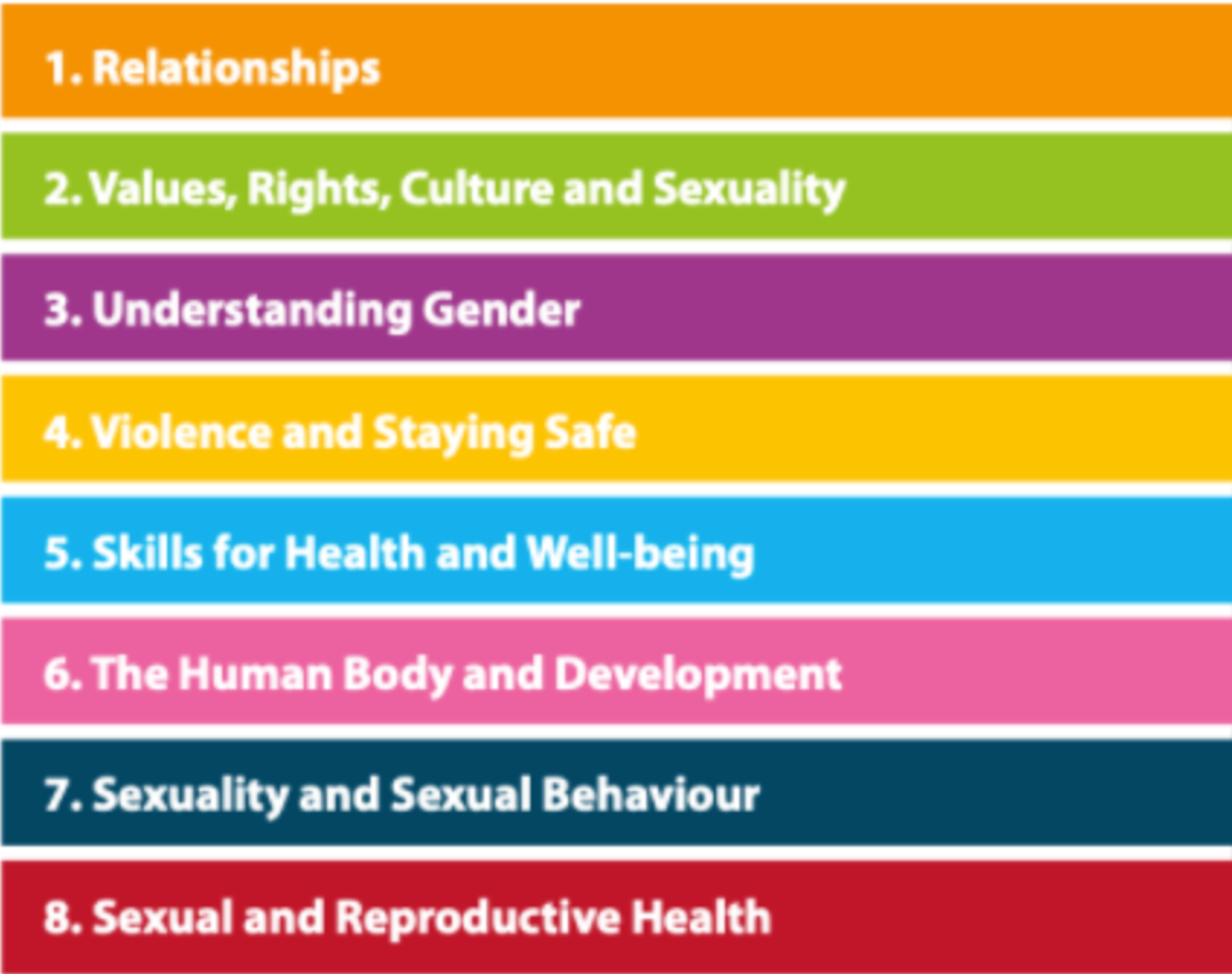 PS: Sex education can be addressed within the IEP, especially if behaviors are impacting a students ability to access classroom content!!
Case scenarios
One of your student’s regularly masturbates during class by rocking on her chair. The one-on-one aide states that it is not important to address because it always happens at school
A parent reports that their 15-year-old son with autism sent pictures of their penis via text message to one of their classmates while on the school bus. The classmates parents reported it to the school and the 15-year-old was suspended.
A parent reports that their 17-year-old began masturbating in one of the display bedrooms at IKEA 
An 11-year-old female is pulling out her menstruation product and throwing it across the room
A 21-year-old’s behavior is different. They are increasingly agitated and striking out through biting and hitting, especially during peri-care
Topics to Consider
How might interventions vary across different populations or presentations?
What is the impact of legislation? Do you have concerns for the rates of victimization or abuse?
What do you see as barriers to addressing sex education in your education?
Things we still need:
Training programs on how to effectively address puberty-specific challenges to maintain occupational therapy’s role
Development of an effective occupation-based curriculum to assist practitioners in addressing puberty-specific challenges
Further research to identify the barriers to addressing puberty-specific challenges and implementation of specific interventions
Further research on the effectiveness of specific interventions within the scope of occupational therapy to address puberty-specific challenges
What Can We Do?
For Providers:
For Parents:
Services should be inclusive for sexual minorities.
Do not assume heterosexuality or the desire for sexual contact.
For example, “If you decide to be sexual with a partner, it is important to talk to them about barrier methods like condoms.”
Be aware of sex education programs and other resources targeted to autism.
Be comfortable talking about sex education with your child. If you are not, find health care workers who are.
Use resources that meet the developmental and/or cognitive level of your child.
Materials should be inclusive of all sex education topics. Including social communication and intimacy
Advocate for improvements in public education.
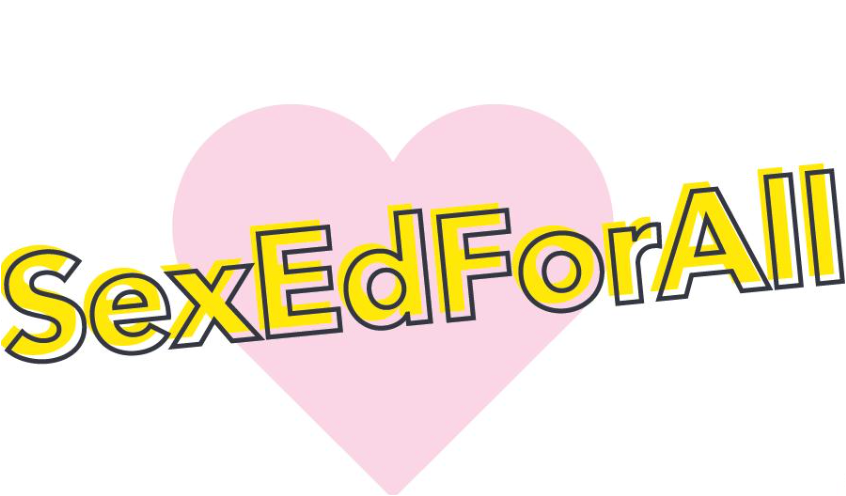 Resources for you/families:
Puberty and Adolescence Resource: A guide for Parents of Adolescents with Autism Spectrum Disorder. Autism Speaks Autism Treatment Network and Autism Intervention Research Network on Physical Health. https://www.uwyo.edu/wind/_files/docs/srh/puberty_adolesence.pdf 
Terri Couwenhoven, MS, CSE https://www.terricouwenhoven.com/ 
Vanderbilt Kennedy Center - https://vkc.vumc.org/healthybodies/
Resources for YOU!
Websites/links/people
Sex education/sexual health content
Afraid to Ask: The Information You Really Want to Know! 
Sex & U: Your Trusted Resource for Sexual and Reproductive Health 
Amaze
Play Safe
Planned Parenthood
Relationships Decoded→can download lesson plans for education focused on safety, dating, relationships, etc. for IDD populations
Sex Ed Standards
CRASH Consulting, LLC→check out her resources under “links” tab (the Youtube videos could be helpful)
Elizabeth Schmidt→her research relates to sex/sexual health and IID
OT After Dark→I recommend this podcast in general, but below are some episodes that may be particularly helpful
Episode 4: Private Things in Private Places (31:48)
Episode 6: OT After Dark meets Disability After Dark (42:14) →not necessarily the same population as your project, but good perspective from a lived experience of someone who has received OT services 
Episode 6.9: Getting (ex)PLISSIT with Kate Burke (58:06) →I’d recommend to look more into ExPLISSIT and Recognition models
Episode 14: Sex Talk with the Autistic OT (52:48)
Episode 19: Accessible Sex Education: Addressing the Sexual Needs of Individuals with IDD (43:59)
Episode 27: Dating: Cycles of Rejection & Hope (1:00:01) →not focused specifically on IDD, but relationships might become relevant to focus on
MORE Resources for YOU
Literature→
Gray, S., Kirby, A. V., & Graham Holmes, L. (2021). Autistic narratives of sensory features, sexuality, and relationships. Autism in Adulthood, 3(3), 238-246. doi: 10.1089/aut.2020.0049  
Larson, S. K., Nielsen, S., Hemberger, K., Klug, M. G. (2021). Addressing puberty challenges for adolescents with autism spectrum disorder: A survey of occupational therapy practice tools. American Journal of Occupational Therapy, 75(3), 7503180020. https://doi.org/10.5014/ajot.2021.040105 
Schmidt, E. K., Hand, B. N., Havercamp, S., Sommerich, C., Weaver, L.,  Darragh, A. (2021). Sex education practices for people with intellectual and developmental disabilities: A qualitative study. The American Journal of Occupational Therapy, 75(3). https://doi.org/10.5014/ajot.2020.044859 
Tomchek, S. D. & Watling, R. (2022). Autism spectrum disorders across the life course and occupational therapy services. American Journal of Occupational Therapy, 76(Supplemental_3), 7613410210. https://doi.org/10.5014/ajot.2022.76S3002
Accounts To Follow on Instagram
Books
Come as You Are - Emily Nagoski
Boys and Sex; Girls and Sex - Peggy Orensteini
Taking Charge of Your Fertility - Toni Weschler
Beyond the Pill - Jolene Brighten
Sincerely, Your Autistic Child - Autistic Women and
Nonbinary Network
The Handi Book of Love Lust and Disability - Andrew
Gurza and 50 disabled contributors
Demystifying Disability - Emily Ladau
OTkayla135 / CRASHconsultingLLC
Autie.analyst
NeurodivergentRebel
PaigeLayle
AAGurza
Wheelchair_Rapunzel
Roll.With.Cole / HappilyCharisma / ColeSyd
ShaneBurcaw / HannahAyl
SexPositive_Families
ConsentParenting
TheRainbowOT
Sex.Love.andOT
Danika.Pelvic.OT / FlourishPelvicHealth
ACLU_Nationwide
Questions?
RESOURCES
André, T. G., Valdez-Montero, C., Márquez-Vega, M. A., Ahumada-Cortez, J. G., & Gámez-Medina, M. E. (2020). Communication on sexuality between   parents and adolescents with autism spectrum disorder: A systematic review. Sexuality and Disability, 38(2), 217–229.   https://doi.org/10.1007/s11195-020-09628-1
Ballan, M. S. (2011). Parental perspectives of communication about sexuality in families of children with autism spectrum disorders. Journal of Autism   and Developmental Disorders, 42(5), 676–684. https://doi.org/10.1007/s10803-011-1293-y
Brown-Lavoie, S. M., Viecili, M. A., & Weiss, J. A. (2014). Sexual knowledge and victimization in adults with autism spectrum disorders. Journal of Autism   and Developmental Disorders, 44(9), 2185–2196. https://doi.org/10.1007/s10803-014-2093-y 
Comprehensive sexuality education. (2023). Retrieved October 26, 2023, from https://www.who.int/news-room/questions-and-answers/item/comprehensive-sexuality-education
Cummins, Pellican, Crane, (2020). Supporting minimally verbal autistic girls with intellectual disabilities through puberty: Perspectives of parents and educators. Journal of Autism and Developmental Disorders, 50(7): 2439–2448. 
Dunn, W., Brown, C., & McGuigan, A. (1994). The Ecology of Human Performance: A Framework for considering the effect of context. The American Journal of Occupational Therapy, 48(7), 595–607. https://doi.org/10.5014/ajot.48.7.595  
Graham Holmes, L., Shattuck, P. T., Nilssen, A. R., Strassberg, D. S., & Himle, M. B. (2020). Sexual and reproductive health service utilization and   sexuality for teens on the autism spectrum. Journal of Developmental & Behavioral Pediatrics, 41(9), 667–679.   https://doi.org/10.1097/dbp.0000000000000838
Jeffrey, E., Kayani, S., Garden, A. (2013). Management of menstrual problems in adolescents with learning and physical disabilities.   Obstetrician & Gynecologist; 15(2), p106-112.7p. 
Mosey AC: Occupational Therapy: Configuration of   a Profession. New York: Raven Press, 1981 
Nichols, S., & Blakeley-Smith, A. (2009). “I'm not sure we're ready for this …”: Working with families toward facilitating healthy sexuality for individuals   with autism spectrum disorders. Social Work in Mental Health, 8(1), 72–91. https://doi.org/10.1080/15332980902932383
Occupational Therapy Practice Framework: Domain and Process—Fourth Edition. (2020). The American Journal of Occupational Therapy, 74(Supplement_2), 7412410010p1-7412410010p87. https://doi.org/10.5014/ajot.2020.74S2001
Sex education laws and state attacks. Planned Parenthood Action Fund. (2023). Retrieved April 17, 2023, from   https://www.plannedparenthoodaction.org/issues/sex-education/sex-education-laws-and-state-attacks
Stankova, T., & Trajkovski, V. (2020). Sexual education of persons with autistic spectrum disorders: Use of the technique: ‘social stories. Sexuality and   Disability, 39(2), 377–393. https://doi.org/10.1007/s11195-020-09655-y
Taylor, R. R. (2020). The Intentional Relationship: Occupational Therapy and Use of Self. F.A. Davis.
Tomchek, S., LaVesser, P., & Watling, R. (2010). The scope of occupational therapy services for individuals with autism spectrum disorder   across the life course. American Journal of Occupational Therapy, 64(Suppl.), S125–S136.  https://doi.org/10.5014/ajot.2010.64S125
Young K, Dodington A, Smith C, Heck CS. Addressing clients’ sexual health in occupational therapy practice. Canadian Journal of Occupational Therapy. 2020;87(1):52-62. doi:10.1177/0008417419855237